Can I subtract 2-digit from 3-digit, regrouping tens? (Y3)Can I subtract 4-digit from 4-digit, regrouping tens? (Y4)
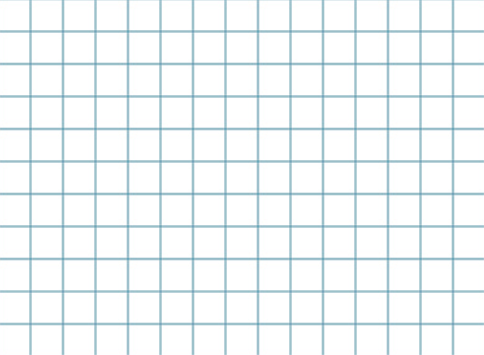 22.10.20
In focus taskComplete these in your books using column subtraction.Year 3134 – 32 =134 – 31 =256 – 51 =384 – 12 =334 – 14 =825 – 15 = Year 43134 – 1111 =4256 – 1140 =6384 – 2211 =7384 – 1122 =2825 – 1215 =
Regrouping Whole classhttps://www.harcourtschool.com/activity/elab2004/gr3/4.htmlWe are going to practice subtracting with regrouping tens.I will model column subtraction number sentences on the flipchart and practice drawing it out pictorially.
Independent/talk partnersYear 3s: Your activity is to subtract 2-digits from 3-digits regrouping tens.Year 4s: Your activity is to subtract 4-digits from 4-digits regrouping tens.
Light bulb challenge
Year 3
Spot the mistake
Year 4
Spot the mistake
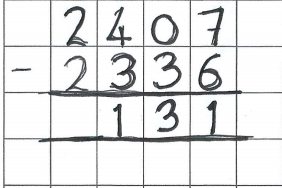 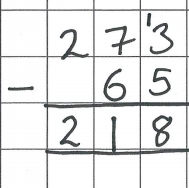